Тест
1. Женские гаметы называются:
А) Фолликулы
Б) Яйцеклетки
В) Сперматозоиды
2. Половые клетки человека содержат:
А) 46 хромосом
Б) 50 хромосом
В) 23 хромосомы
3. Младенец женского пола развивается при следующем сочетании половых хромосом:
А) XX
Б) XY
В) YY
4. Мужские гаметы образуются:
А) В предстательной железе
Б) В семенниках
В) В семявыносящих протоках
5. Женские гаметы образуются:
А) в маточных трубах
Б) в матке
в) в яичниках
6. Период развития яйцеклетки составляет:
А) 30 дней
б) 28 дней
В) 25 дней
7. Оплодотворение яйцеклетки происходит:
А)в маточной трубе
Б) в яичнике
В) в матке
8. Имплантация и развитие зародыша происходит:
А) в маточной трубе
Б) в яичнике
В) в матке
9. Зигота человека содержит:
А) 23 хромосомы
Б) 46 хромосом
В) 92 хромосомы
10. Обеспечение зародыша питательными веществами и кислородом осуществляется с помощью:
А) Плаценты
Б) Хориона
В) Амниона
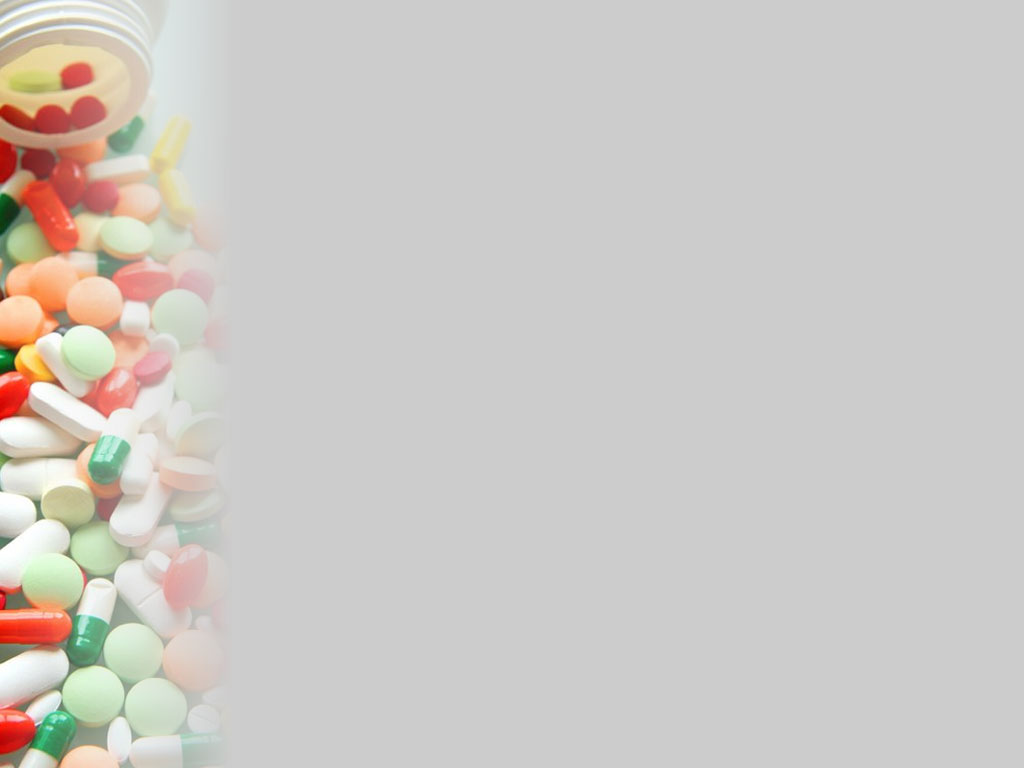 Тема:Наследственные и врожденные заболевания
https://www.youtube.com/watch?v=mn1Ee0GGV5Y
15 мин.
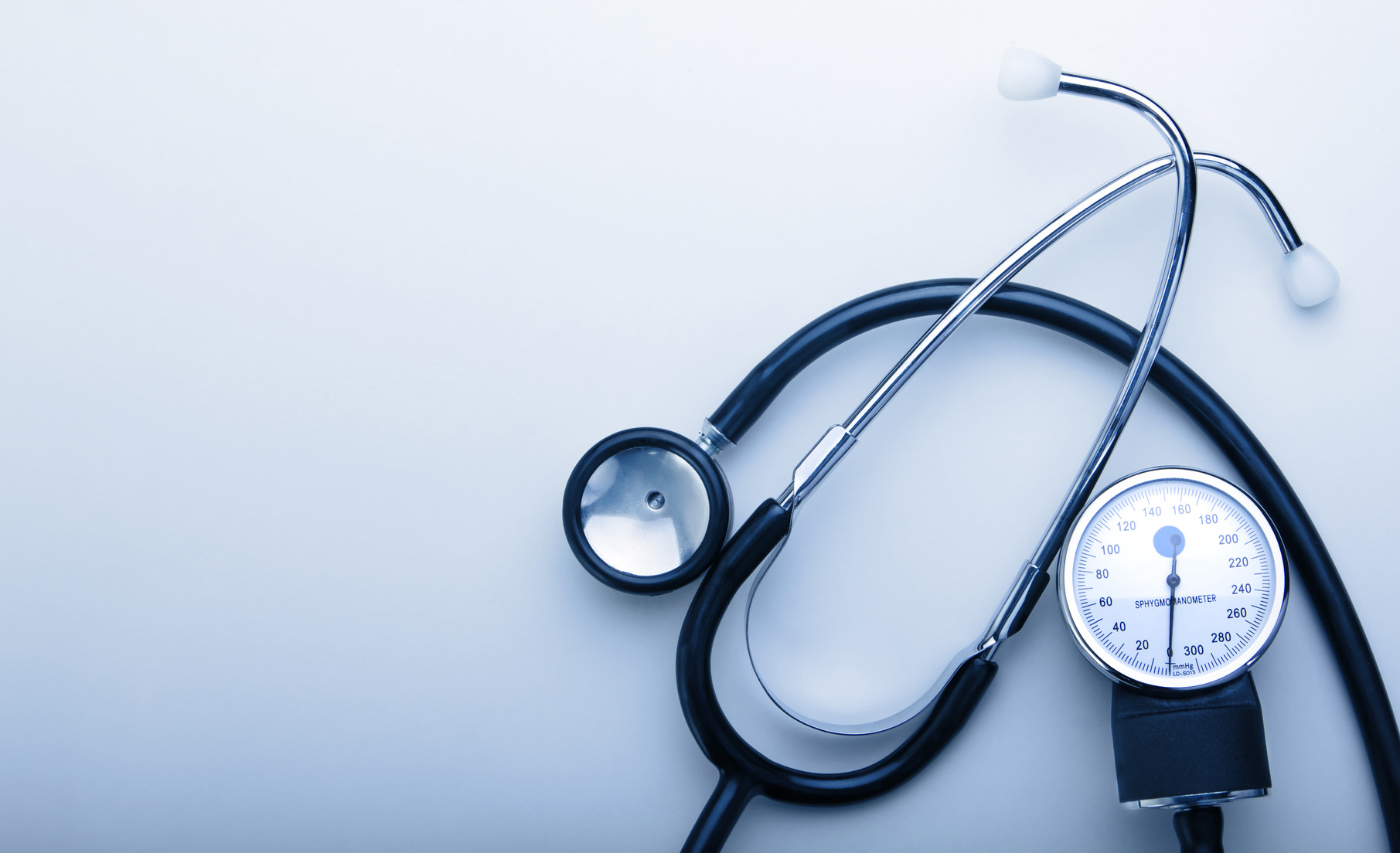 Цель
Раскрыть различия между наследственными и врожденными заболеваниями;
Дать понятие о профилактике и симптоматике болезней передающихся половым путем
«Быть хорошо рожденным – право  каждого ребенка» 
Л. Н. Толстой
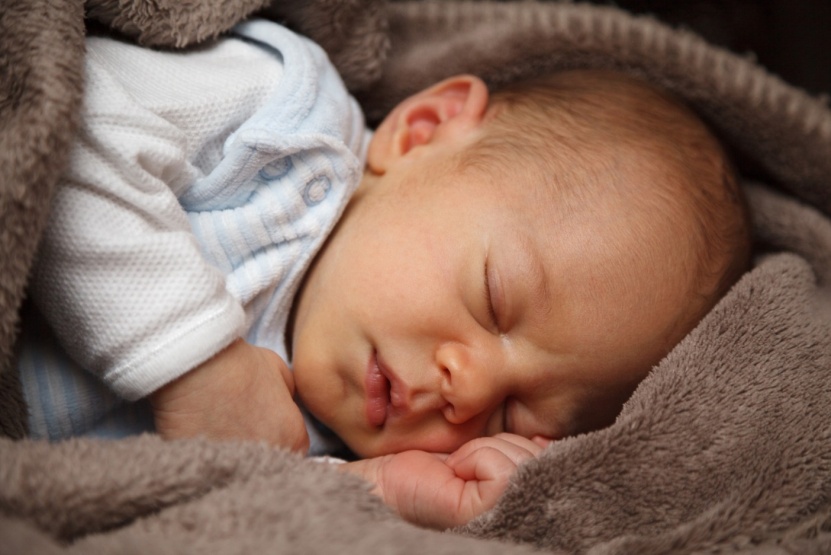 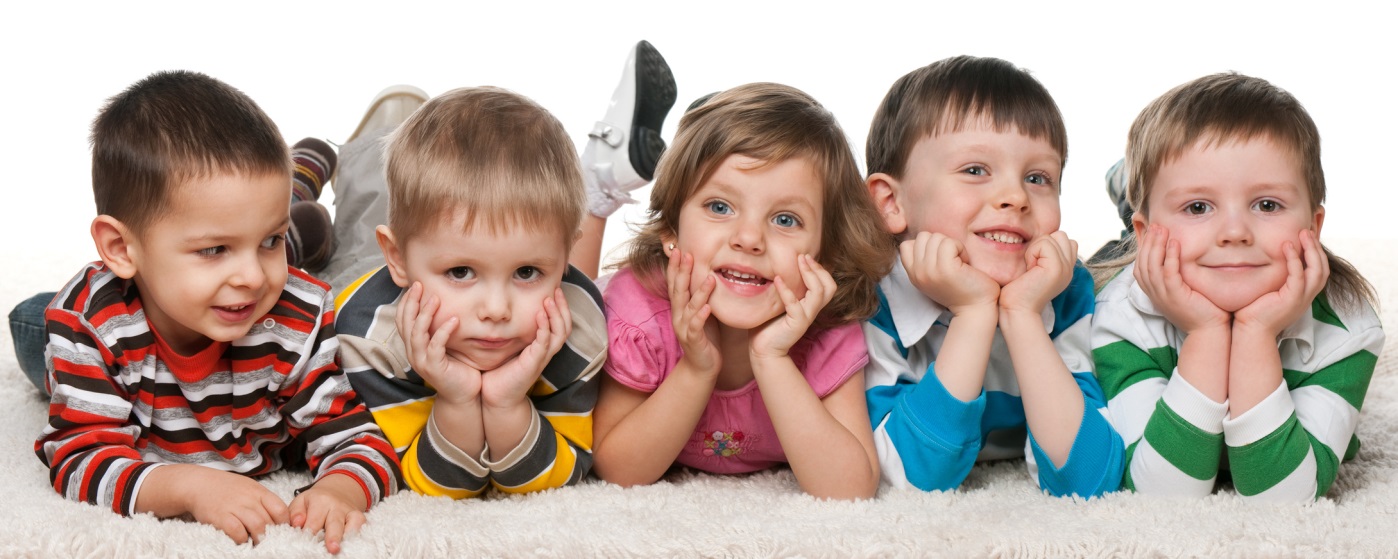 Наследственные заболевания
Наследственные болезни — заболевания человека, обусловленные хромосомными и генными мутациями.    Нередко ошибочно термины «наследственная болезнь» и «врожденная болезнь» употребляются как синонимы, однако врожденными болезнями называют те заболевания, которые имеются уже при рождении ребенка и могут быть обусловлены как наследственными, так и экзогенными факторами.
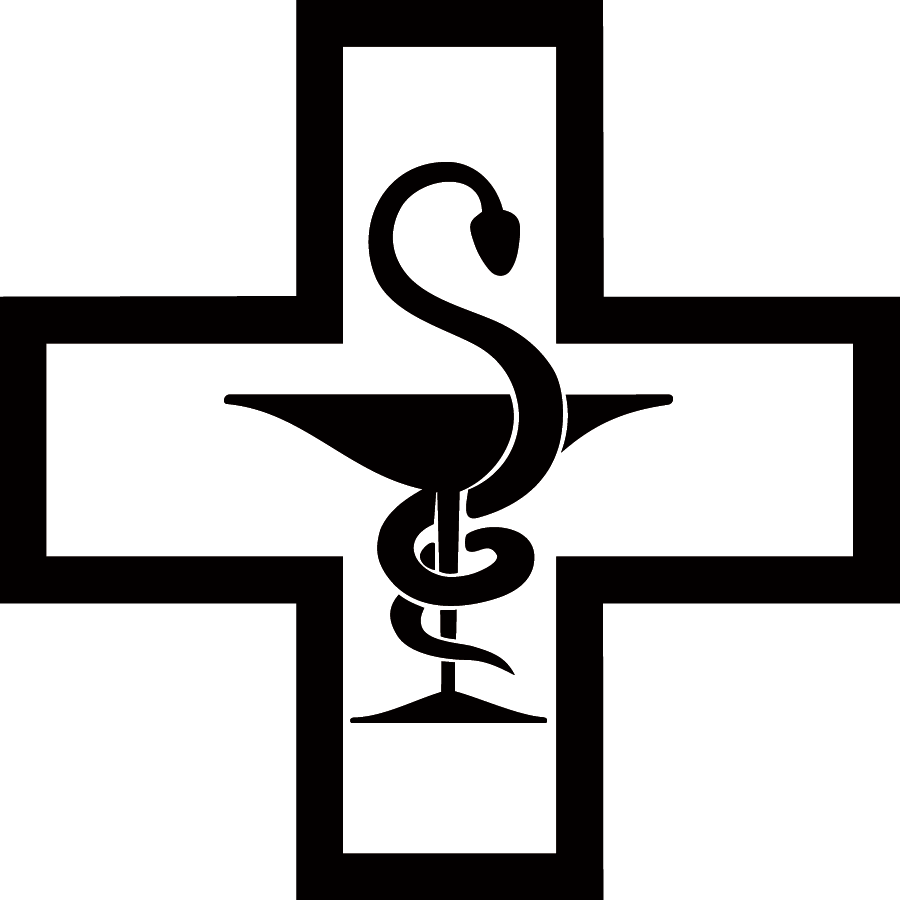 Классификация
наследственных болезней
НАСЛЕДСТВЕННЫЕ БОЛЕЗНИ
ГЕННЫЕ
ХРОМОСОМНЫЕ
Ежегодно в нашей стране рождается около 200 тыс. детей с наследственными заболеваниями.
Причины?
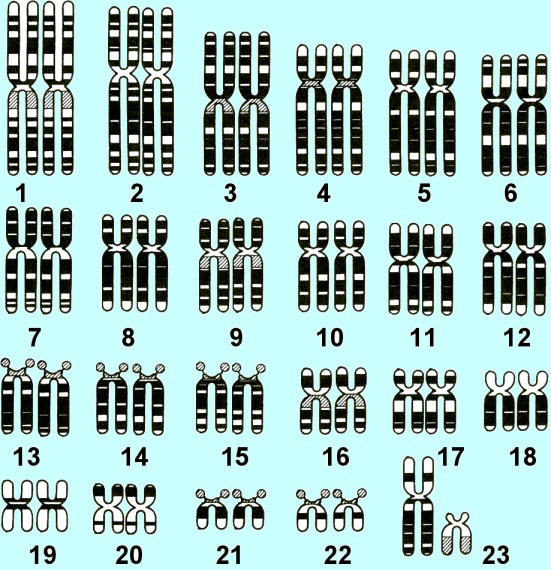 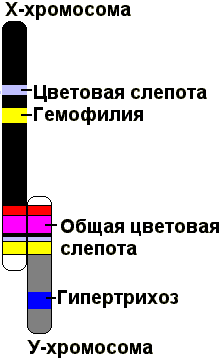 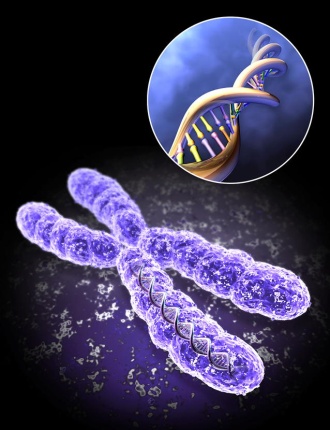 Причины наследственных заболеваний
Причиной наследственного заболевания являются дефекты в генетическом аппарате (мутации):
 Генные заболевания – повреждение генов; Хромосомные заболевания – изменение числа и качества хромосом;Нарушения генного аппарата зародышевых клеток.
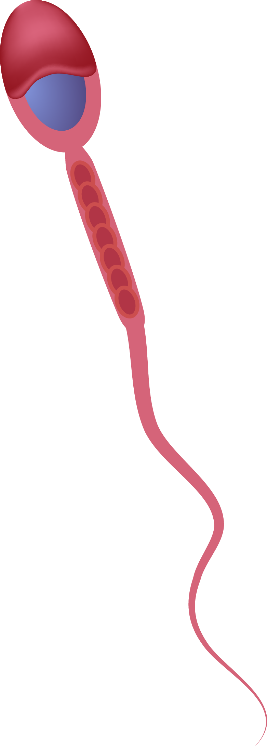 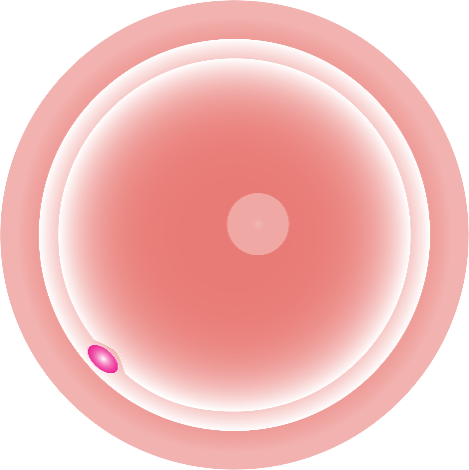 Возникновение наследственных заболеваний
Факторы риска
химические
физические
биологические
– наркотики;
– алкоголь;
– никотин;
– лекарственные препараты;
– химикаты.
– радиация;
– ультрафиолетовое излучение.
– вирусы оспы, гриппа, кори, гепатита;
– некоторые виды бактерий.
Примеры 
 генных болезней
Фенилкетонурия (накопление в организме фенилаланина, что вызывает умственную отсталость)
Микроцефалия
Ихтиоз (не сцепленный с полом) 
Прогерия 
Гемофилия
Альбинизм (отсутствие пигментации кожи)
Серповидноклеточная анемия (эритроциты не способны переносить кислород)
Арахнодактилия 
Синдром Марфана
Дальтонизм
Синдром Марфана
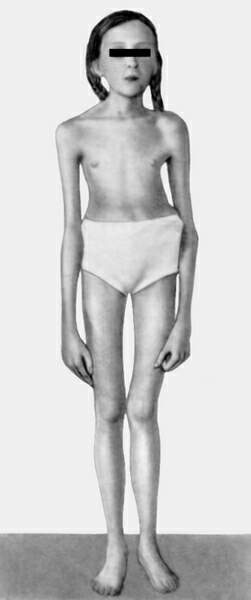 Наследственное заболевание соединительной ткани , проявляющееся изменениями скелета: высоким ростом с относительно коротким туловищем , длинными паукообразными пальцами ( арахнодактилия ), разболтаннностью суставов , часто сколиозом , кифозом , деформациями грудной клетки , аркообразным небом . Характерны также поражения глаз . В связи с аномалиями сердечно-сосудистой системы средняя продолжительность жизни сокращена.
Дальтонизм
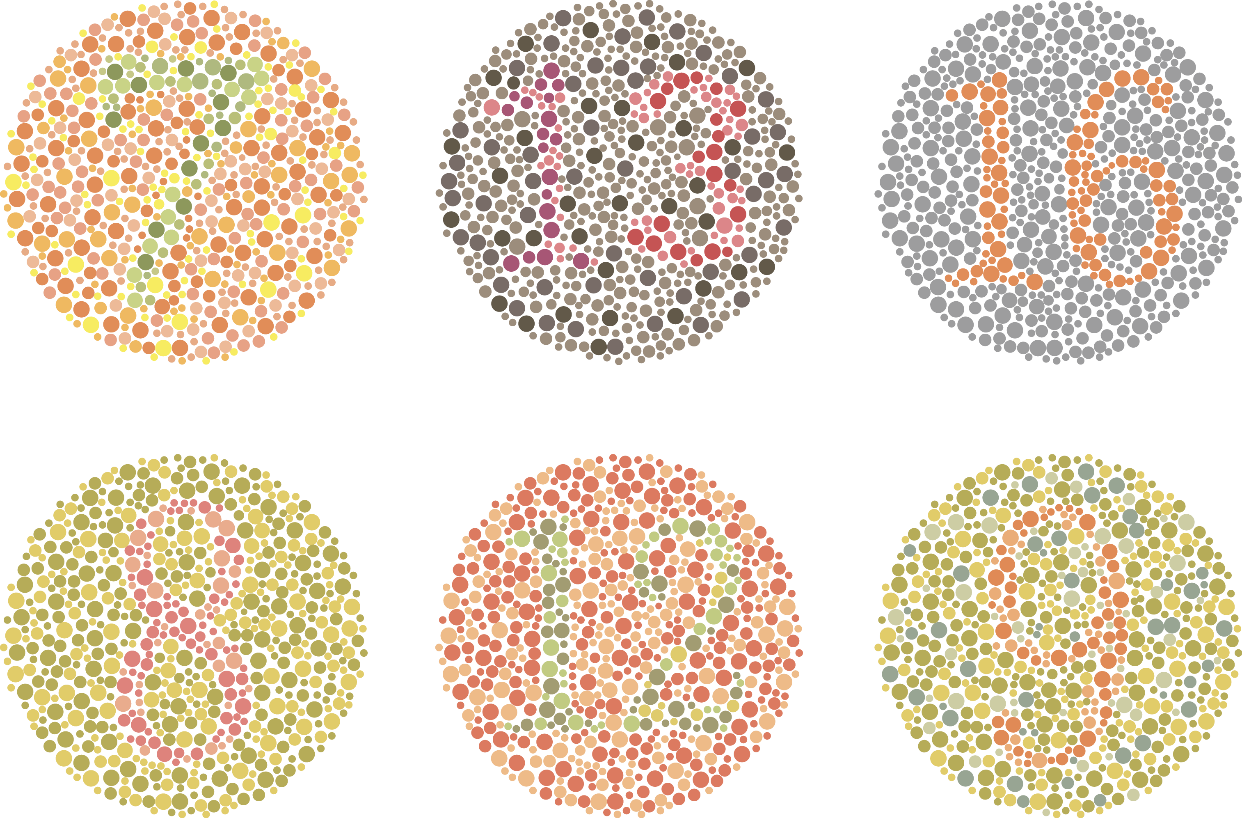 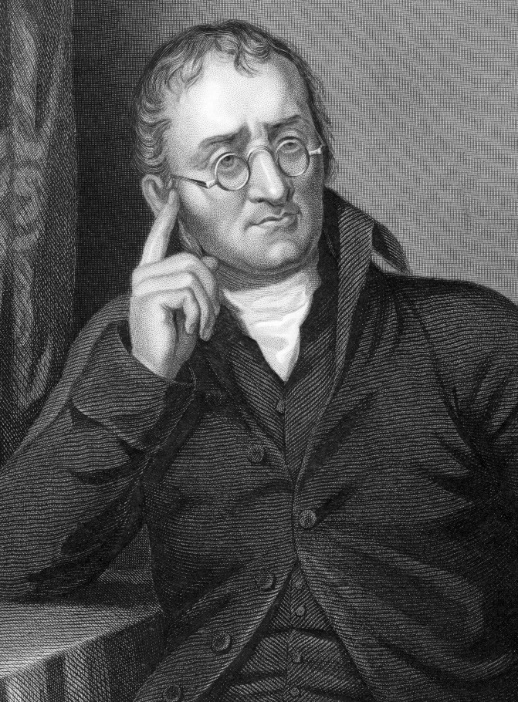 Цветовая слепота — наследственная, реже приобретённая особенность зрения человека, выражающаяся в неспособности различать один или несколько цветов. 
Названа в честь Джона Дальтона, который впервые описал один из видов цветовой слепоты на основании собственных ощущений в 1794 году.
Прогерия
Прогерия (греч. progērōs преждевременно состарившийся) — патологическое состояние, характеризующееся комплексом изменений кожи, внутренних органов, обусловленных преждевременным старением организма. Основными формами является детская прогерия (синдром Гетчинсона (Хадчинсона) — Гилфорда) и прогерия взрослых (синдром Вернера).
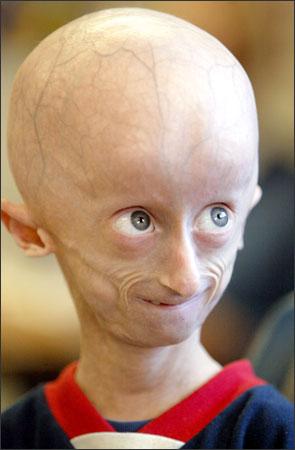 Гемофилия
Это заболевание, при котором нарушается свертываемость крови
Основной же причиной, по которой больные не могут жить полноценной жизнью, являются кровоизлияния в суставы, мышечные ткани и другие органы. То, что для обычного человека оборачивается простой ссадиной или синяком, для гемофилика может стать очень большой проблемой.
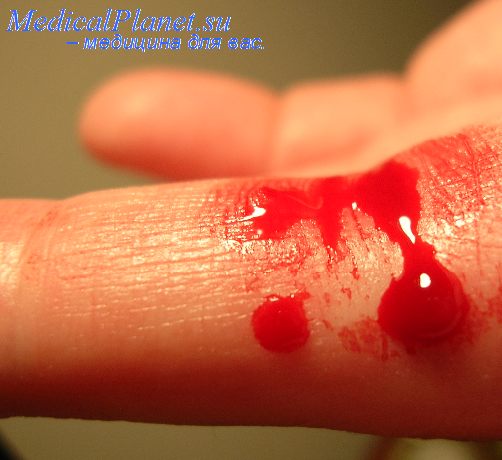 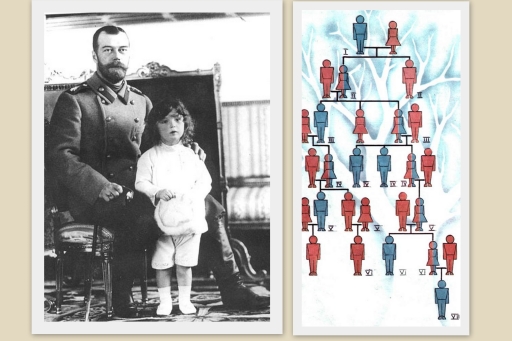 Хромосомные болезни
Возникают вследствие изменения числа или строения хромосом. 
Хромосомные болезни встречаются значительно чаще генных (6 -10 из 1000 новорожденных).
Примеры хромосомных
заболеваний
Болезнь Дауна (три хромосомы 21пары)
Синдром  Клайнфельтера (у мужчин 47хромосом -ХХУ) 
Синдром Шерешевского – Тернера (у женщин  45 хромосом – ХО) 
Синдром «кошачьего крика» (утрата фрагмента 5-ой хромосомы)
Синдром Дауна
Синдром Дауна — одна из самых часто встречающихся хромосомных болезней (1:774). Она развивается в результате трисомии по 21 хромосоме (47; 21,21,21).
Болезнь легко диагностируется, так как имеет ряд характерных признаков: укороченные конечности, маленький череп, плоское, широкое переносье, узкие глазные щели с косым разрезом, наличие складки верхнего века, психическая отсталость. Часто наблюдаются и нарушения строения внутренних органов.
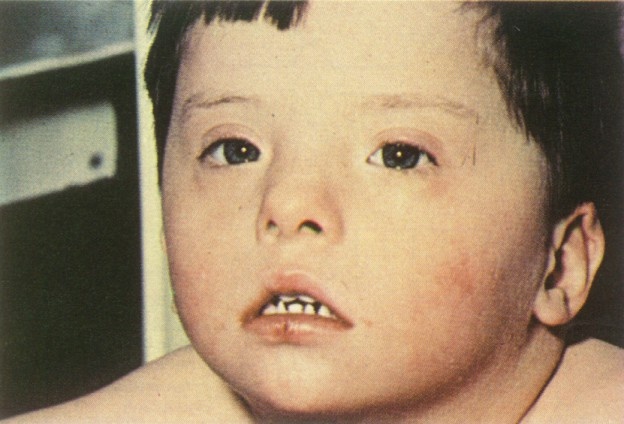 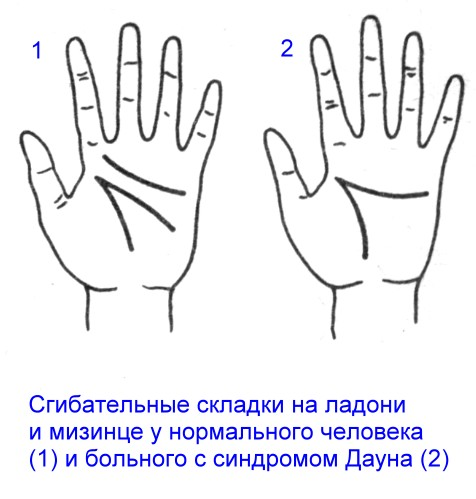 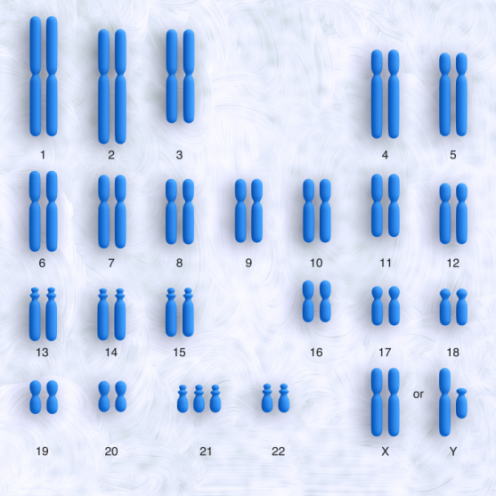 Синдром Шерешевского-Тернера
Синдром Шерешевского-Тернера (45; Х0) наблюдается у женщин. Он проявляется в замедлении полового созревания, недоразвитии половых желез, аменорее (отсутствии менструаций), бесплодии.
Женщины с синдромом Шерешевского-Тернера имеют малый рост, тело диспропорционально — более развита верхняя часть тела, плечи широкие, таз узкий — нижние конечности укорочены, шея короткая со складками, "монголоидный" разрез глаз и ряд других признаков.
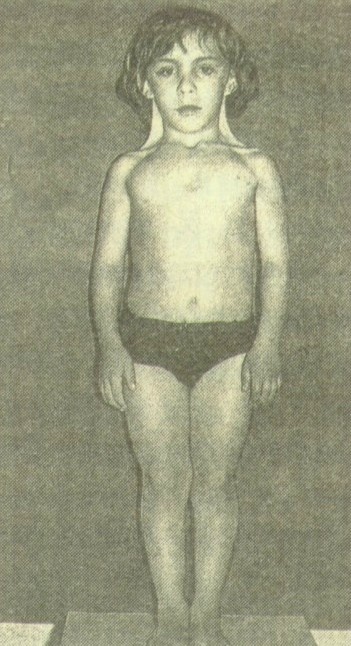 Профилактика наследственных заболеваний
Не допущение родственных браков
Наиболее эффективной мерой профилактики наследственных заболеваний является выявление гетерозиготных носителей мутаций
Предупреждение о зачатии или наличии больного ребенка 
Обследование беременной женщины
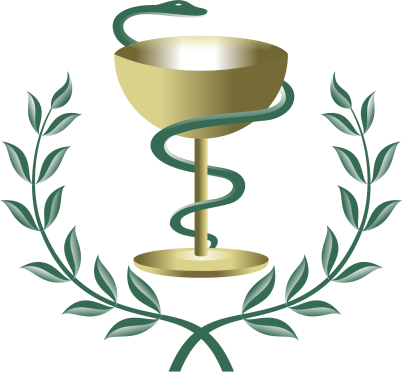 Врождённые болезни
К врожденным заболеваниям относится алкогольный синдром плода: у ребенка может быть поражена ЦНС, выявляется умственная отсталость, расторможенность (несобранность, плохая память, низкий уровень внимания и т.д.).
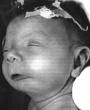 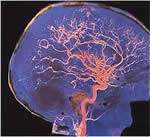 Врождённые болезни
В этот период плод особенно чувствителен к вирусным инфекциям, поскольку плаценты еще нет, она сформируется к концу третьего месяца развития.
Особенно опасен вирус краснухи. Это вирус может привести к рождению ребенка с пороком сердца, глухотой, умственной отсталостью, если его мать заболеет этой болезнью в первые три месяца беременности.
Врожденные заболевания
связаны с повреждениями зародыша, происходящими в процессе его развития.
В этот период плод наиболее чувствителен к вирусным инфекциям, лекарственным препаратам, курению, алкоголю
связаны с повреждениями зародыша, происходящими в процессе его развития.
В этот период плод наиболее чувствителен к вирусным инфекциям, лекарственным препаратам, курению, алкоголю
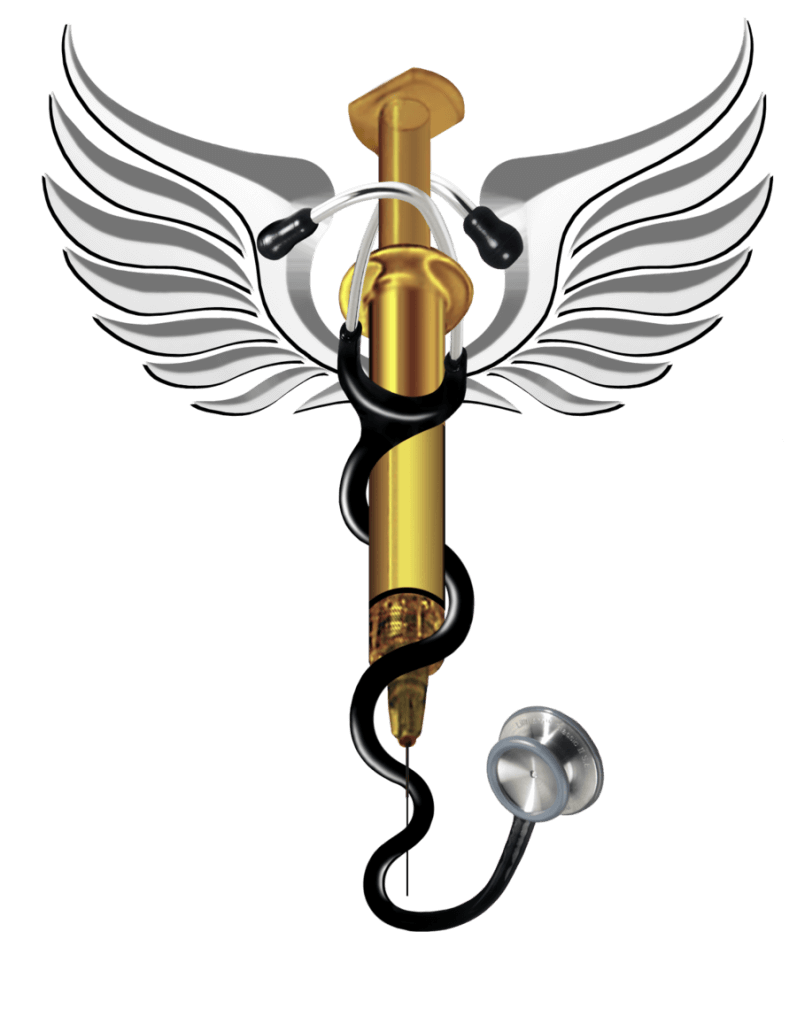 Будущим мамам следует задуматься
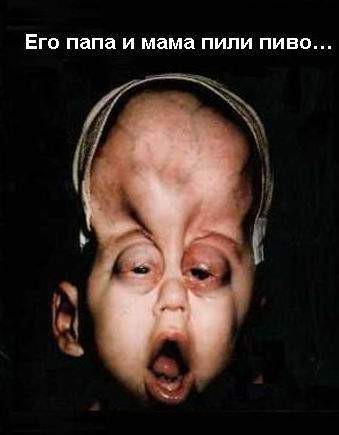 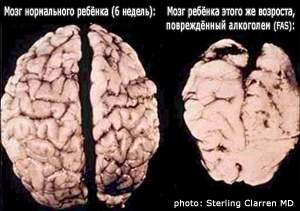 Болезни, передаваемые половым путём
Всего известно около 20 заболеваний, передаваемых половым путем, но их число, к сожалению растет.
Наиболее опасны:
СПИД,
Гепатит В
Сифилис.
Чем СПИД отличается от ВИЧ?
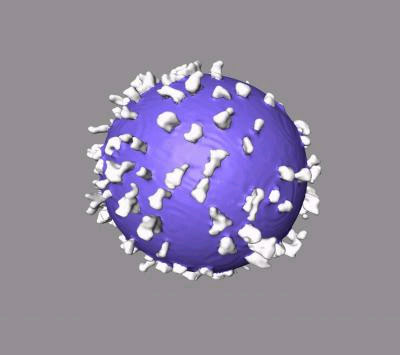 ВИЧ –
 вирус иммунодефицита
 человека
СПИД –
синдром приобретенного
иммунодефицита человека
ВИЧ поражает один из видов лимфоцитов, без которых иммунитет становится неполноценным. Организм теряет устойчивость к любым микроорганизмам.
Заражение СПИДом происходит при половых контактах, а так же через кровь при плохой стерилизации шприцев и других медицинских приборов.
Гепатит В
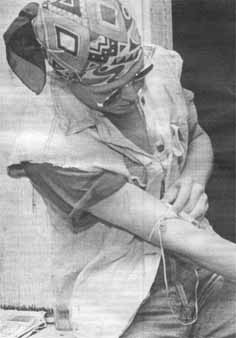 Передается половым путем и через кровь.
Вызывает тяжелое поражение печени, желтуху, может стать угрозой для жизни человека.
Первые признаки гепатита: темная моча, обесцвеченный кал, желтые белки глаз, пожелтение кожи
Сифилис
В отличие от СПИДа передается не только половым путем, но и бытовым – через предметы общего пользования (полотенца, посуду, постельное белье и т.п.)
Возбудитель заболевания – спирохета, которая может попасть через ссадины на коже, выкуривании с кем-либо общей сигареты, при поцелуях.
Болезнь протекает в три стадии (см. текст учебника).
Болезнь можно вылечить на первой и второй стадиях развития, третья стадия лечению не поддается.
Берегите своё здоровье и здоровье своих будущих детей!
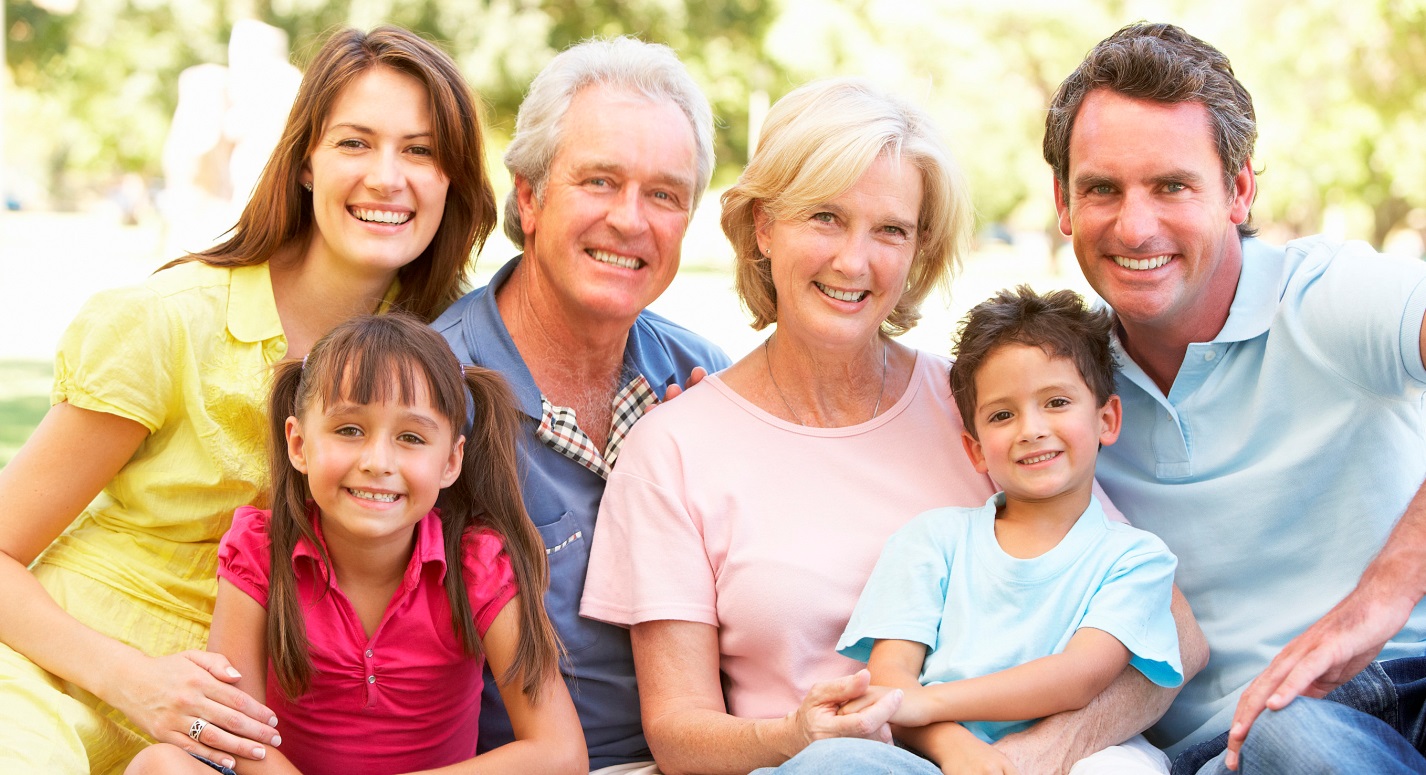 Домашнее задание
Стр. 222 – 226 прочитать;

Дополнительно:
Подготовить сообщение «Профилактика наследственных заболеваний».